ПАСПОРТ
Единой дежурно-диспетчерской службы  Кемеровского городского округа
Кемеровской области - Кузбасса
РУКОВОДСТВО МУНИЦИПАЛЬНОГО ОБРАЗОВАНИЯ И ЕДДС
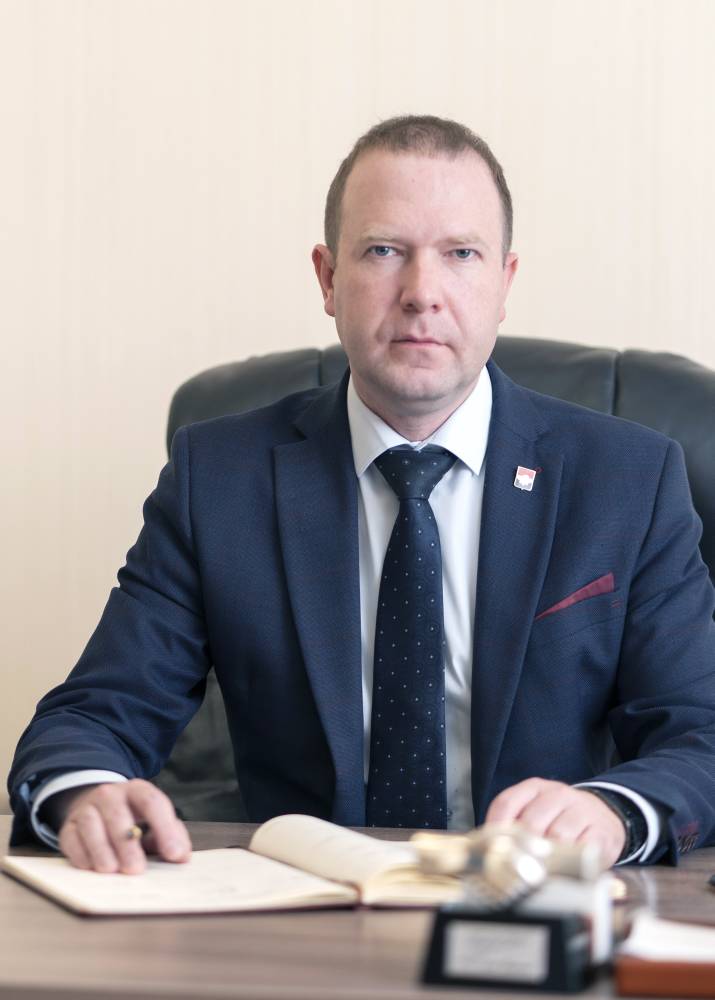 Глава Кемеровского городского округа  Председатель КЧС и ОПБ
АНИСИМОВ Дмитрий Викторович
тел: (8-384-2) 36-46-10
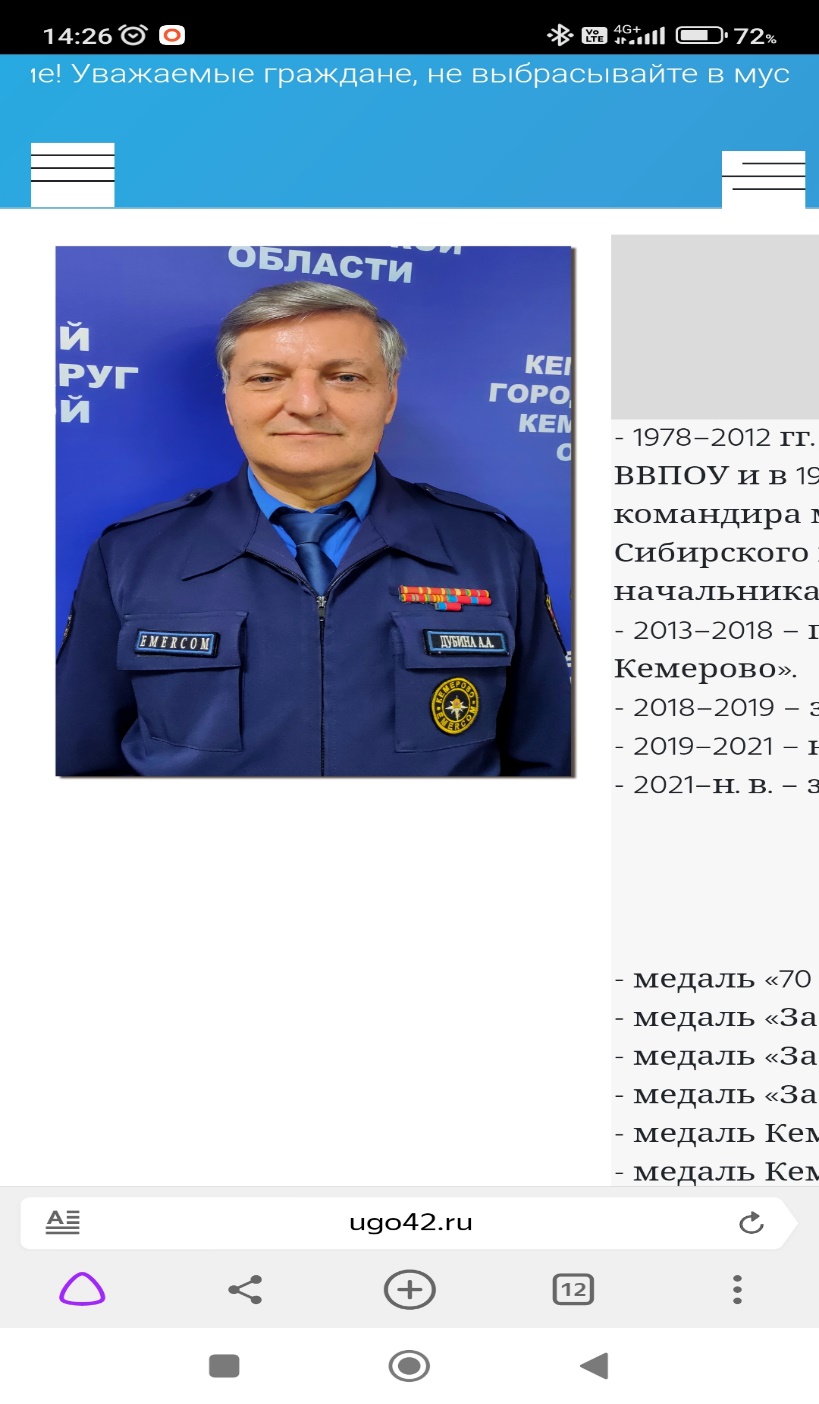 Начальник МБУ «Управление по делам гражданской обороны и  чрезвычайным ситуациям города Кемерово»
Дубина Александр Алексеевич
тел: (8-384-2) 58-34-11
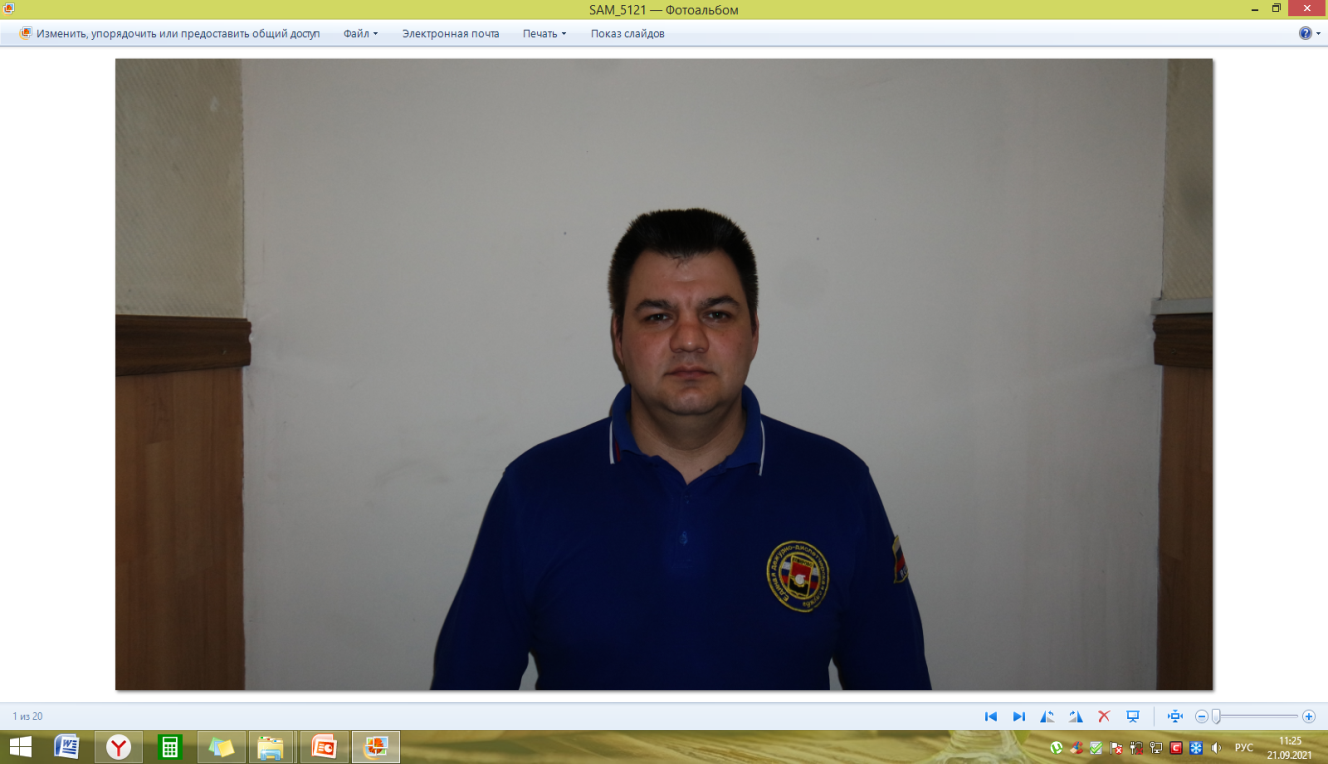 Начальник ЕДДС Кемеровского городского округа 
КАРАКУЛОВ Николай Александрович
 тел: (8-384-2) 45-27-10
2
КРАТКАЯ	ХАРАКТЕРИСТИКАКЕМЕРОВСКОГО ГОРОДСКОГО ОКРУГА
Потенциально опасны объекты:
химически опасных – 5;
потенциально опасных – 11.
Социально значимые объекты/в том  числе с круглосуточным
пребыванием людей:
общеобразовательные – 69;
высшие учебные заведения - 6;
среднеспециальные – 10;
дошкольные – 157;
учреждения здравоохранения –  48/16,
из них:
муниципальных – 0 ;
прочих – 48 (35 государственных, 10
частных, 3 ведомственных);
музеи – 8;
кинотеатры – 7;
библиотеки – 28;
объекты религиозного культа  (храмы, монастыри) – 31
ГУ МЧС
Кемерово - административный центр Кемеровской области - Кузбасса.
Граничит с Кемеровским муниципальным округом.
3
РАЗМЕЩЕНИЕ ЕДДС
КЕМЕРОВСКОГО ГОРОДСКОГО ОКРУГА
Адрес:
Российская Федерация 650010, Кемеровская область – Кузбасс, 
г. Кемерово,  ул. Красноармейская, 59 «А».
эл.адрес:  oper@ugochs-kemerovo.ru
 тел. 8 (384-2) 36-78-69
 факс. 8 (384-2) 36-78-69
ЕДДС г. Кемерово Кемеровской  области - Кузбасса размещена  в здании Кемеровской службы
спасения, на 2-м этаже, в одном  помещении (зале) с диспетчерскими  службами Кемеровской службы спасения

Общая площадь – 163 кв. м.
Площадь зала ОДС – 91 кв. м.
4
ОРГАНИЗАЦИОННО-ШТАТНАЯ СТРУКТУРА
ЕДИНОЙ ДЕЖУРНО-ДИСПЕТЧЕРСКОЙ СЛУЖБЫ  КЕМЕРОВСКОГО ГОРОДСКОГО ОКРУГА
5
ТЕХНИЧЕСКОЕ ОСНАЩЕНИЕ ЕДДС КЕМЕРОВСКОГО ГОРОДСКОГО ОКРУГА
6
ПОТЕНЦИАЛЬНО ОПАСНЫЕ ОБЪЕКТЫ
КАО «АЗОТ»
ОАО «Ново-Кемеровская ТЭЦ»
ООО «Международный аэропорт Кемерово  им. А.А. Леонова»
ПАО «КОКС
7
СВЕДЕНИЯ О ЧРЕЗВЫЧАЙНЫХ СИТУАЦИЯХ,
ПРОИЗОШЕДШИХ НА ТЕРРИТОРИИ КЕМЕРОВСКОГО ГОРОДСКОГО ОКРУГАВ ПЕРИОД 2017 – 2022
В	период	2017-2022	годы	на	территории	Кемеровского	городского	округа  произошла 1 чрезвычайная ситуация:
техногенные ЧС – 1;  природные ЧС – 0;
биолого-социальные ЧС – 0.
Количество ЧС на территории  Кемеровского городского округа
3

2

1

0
2017
2018
2019
2020
2021
2022
8
РАБОЧИЕ МЕСТА ПЕРСОНАЛА ДЕЖУРНОЙ СМЕНЫ
ЕДДС КЕМЕРОВСКОГО ГОРОДСКОГО ОКРУГА
АРМ оперативных дежурных ЕДДС
Рабочие места ЕДДС
Рабочие места специалистов группы – 112
Зал диспетчерских служб ЕДДС